Unconfirmed Retirements in the CDR

Pete Warnken
Manager, Resource Adequacy

July 31, 2019
[Speaker Notes: Welcome to]
Handling Unconfirmed Retirements
PGRR072 Language
3.1.4.1.1      Regional Transmission Plan Cases
ERCOT may, in its discretion, set a Generation Resource to out of service in the Regional Transmission Plan base cases prior to receiving a Notification of Suspension of Operations (NSO) if the Resource Entity notifies ERCOT of its intent to retire/mothball the Generation Resource and/or makes a public statement of its intent to retire/mothball the Generation Resource.  ERCOT must provide reasonable advance notice to the RPG of any proposed Generation Resource retirements/mothballs and allow an opportunity for stakeholder comments.
6.11      Process for Developing Geomagnetically-Induced Current (GIC) System Models
ERCOT, in collaboration with TSPs and Resource Entities, may set a Generation Resource to out of service prior to receiving a Notification of Suspension of Operations (NSO) if the Resource Entity notifies ERCOT of its intent to retire/mothball the Generation Resource and/or makes a public statement of its intent to retire/mothball the Generation Resource.
3
Ideas to Consider
Modify the NSO form to include an Unconfirmed Retirement status category used only for resource adequacy assessment purposes, and that does not trigger the start of an RMR study
Retirement date: indicate if firm; list caveats/uncertainties associated with the timing if they can be made public (e.g., acquiring replacement capacity, resolving contractual, legal, or financial issues, etc.)
Options for reporting (first one below requires NPRR):
Reserve Margins on Summary tabs reflect Unconfirmed Retirement capacity reductions
Include two Reserve Margin line items on Summary tabs: one with, and one without, Unconfirmed Retirement capacity reductions
Report the Reserve Margin line item that reflects Unconfirmed Retirement capacity reductions on the Supplemental tab
4
Ideas to Consider, continued
Does consideration of Unconfirmed Retirements lend support to reporting of alternative Planning Reserve Margin categories that reflect a range of reasonable resource outcomes?
Use Planned Resource Category info in Supplemental tab?
If Expected, Low and High Reserve Margins are defined, treat Unconfirmed Retirements as follows:
Expected: Account for Unconfirmed Retirement capacity with firm dates per NSO
Low: Account for all Unconfirmed Retirement capacity
High: Do not account for Unconfirmed Retirement capacity
5
Handling Non-operational Units
Mothball Definitions
Protocol Definition:
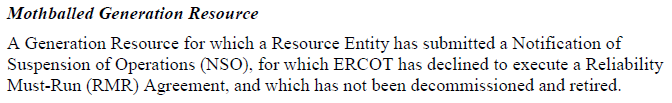 NERC GADS/IEEE
The state in which a unit is unavailable for service but can be brought back into service after some repairs with appropriate amount of notification, typically weeks or months…[T]he unit must enter the [mothball] MB event no earlier than 60 days after the preceding outage event (In other words the unit must incur a forced outage of a minimum 60 days prior to the start of an MB event if the unit is inoperable
…once a decision is rendered to repair the unit, whether or not orders are placed and/or work is started, the mothball event must end and the appropriate outage type started. Repair work cannot be conducted on a unit in the mothball state
7
NSO Reporting Issues
NSO form already specifies a minimum time for suspended operations of any units reported on an NSO:
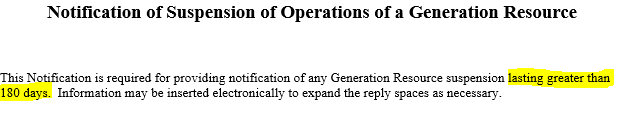 8
CDR Reporting of Extended Outage units
Recommendation: Treat extended outage units like mothballed units
New section at the bottom of the Capacities tabs called “Extended Outage Resources”; adjust seasonal capacities
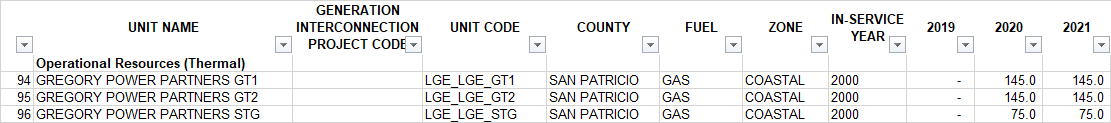 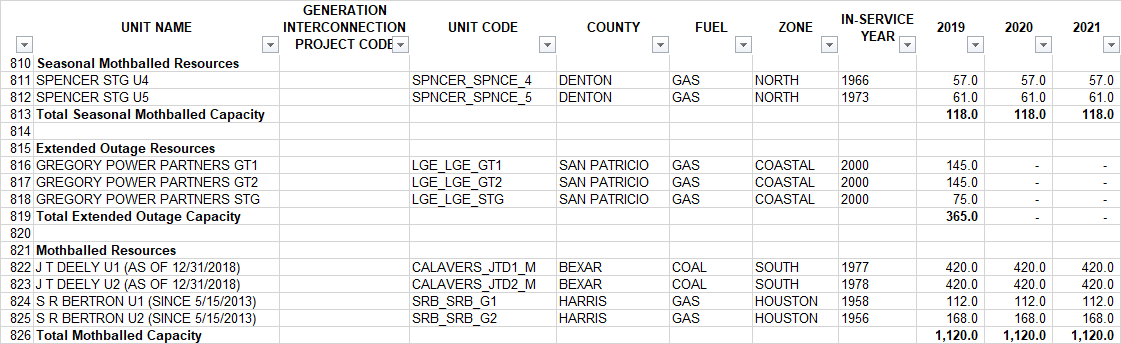 9
CDR Reporting of Extended Outage units, cont.
To address the submission of sensitive information on Extended Outage units, have Resource Entities submit a separate NSO addendum that can be labeled as Protected Information
10